A Future Librarian
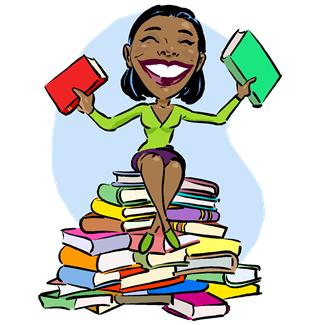 Lashondra Smith
Librarian
A librarian works in a variety of settings including public and school libraries. Tasks include selecting, buying, and circulating resources.
Duties & Responsibilities
According to Virginia Career VIEW, a librarian performs the following duties and responsibilities:
Prepares and teaches lessons
Manages the library and library resources
Plans and participates in reading events
Helps patrons find resources
Checks books in and out of the library
Working Conditions
According to Virginia Career VIEW, a librarian works under the following conditions:
A lot of standing, bending, and lifting
Much interaction with people of all ages
Work evenings and weekends to plan lessons
Education/Training/Skills
According to Virginia Career VIEW and Career Zone, a librarian will need the following education, training, and/or skills:
Four-year college degree
School Librarian Program
Attriuum training
Read, write, and speak well
Computer and other technology
Earnings
According to Shelby County Schools Human Resources, a first-year librarian will earn, on average, $42,343.
Conclusion
A librarian makes the world a better place by…
After my research, I would like to become a librarian because…
It is important to study and get a good education now because…
Activities I can participate in now to prepare for my career are…
Sources
“Librarian.” Virginia Career VIEW. Virginia Career VIEW. 25 NOV 2015. 	http://vacareerview.org/k5/check-it/kids-	search/occupation.cfm?id=66